La puntuación
Hoover Delgado1
Editor  
James Rodríguez Calle2
Fecha de publicación
Junio de 2015
Palabras Clave
Marcas normativas
Signos dobles
Pregunta 
Exclamación
Cita literal
Signos sencillos
Guiones
Paréntesis
Coma
Punto-y-coma
Dos puntos
Lectura
Escritura
Teoría
Ejercicio
Descripción
El objetivo de este documento es explicar cómo se utilizan correctamente los signos de puntuación para que el estudiante mejore sus habilidades de escritura. Además, ofrece una breve descripción de las diferentes funciones que tiene la coma, el punto y coma, el punto y los dos puntos. Ofrece además varios  ejemplos y un ejercicio de puntuación.
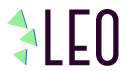 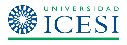 Dependencia 
académica:
Escuela de Ciencias 
de la Educación

Departamento de
Lenguaje
1Hoover Delgado: Universidad Icesi, Cali.  hdelgado@icesi.edu.co
2James Rodríguez: Universidad Icesi, Cali.  jamesroca@gmail.com
This work is licensed under the Creative Commons Attribution-NonCommercial-NoDerivatives 4.0 International License. To view a copy of this license, visit http://creativecommons.org/licenses/by-nc-nd/4.0/ or send a letter to Creative Commons, PO Box 1866, Mountain View, CA 94042, USA.
LA PUNTUACIÓN
El presente material, preparado para la clase, toma prestadas algunas definiciones, textos y ejercicios de diversos autores: Tito Nelson Oviedo, Gabriel García Márquez, William Shakespeare y uno que otro apunte personal del profesor.
PUNTUACIÓN
Marcas que ayudan a generar sentido en los textos escritos.
Unas son normativas (obligatorias); otras, opcionales.
NORMATIVAS
SIGNOS DOBLES
Una pregunta, una exclamación, un “comentario” inciso, una 
cita literal, un neologismo, una expresión irónica… 
deben señalarse en su apertura y en su cierre.
Para esto, contamos con los signos de interrogación y de exclamación, con las comillas, los paréntesis, los guiones (de incisos) y los corchetes.
Ellos se usan en parejas: uno al comienzo 
y otro al final de la expresión involucrada.
PREGUNTA
EXCLAMACIÓN
¿Tienes mi libro?
¿Dónde lo dejaste?
¡Estás preciosa!
¡Qué lindo vestido!
CITA LITERAL
“Muchos años después, frente al pelotón de fusilamiento, el coronel Aureliano Buendía había de recordar aquella tarde remota en que su padre lo llevó a conocer el hielo”.

Gabriel García Márquez, Cien años de soledad.
COMENTARIO INCISO
El escritor puede hacer un comentario breve, en el desarrollo de una idea.
Apela, entonces, a los “incisos”: expresiones (ojalá ágiles) incrustadas en algún
sitio intermedio de la oración matriz (i.e. en la que se incluye el comentario).
Al hacerlo, dispone de tres recursos de puntuación: comas, guiones y paréntesis. Cada uno sugiere una “estrategia de lectura”.
1. Comas: el comentario es parte esencial del texto; léalo.
Escribir, el acto comunicativo más potente inventado por el hombre, reorganiza la experiencia y da sentido a la vida.
2. Guiones: el comentario ayuda al sentido; ojalá lo lea.
La estructura clásica –introducción, desarrollo y conclusión– permite la organización coherente del mensaje.
3. Paréntesis: puede omitir leer el comentario; usted decide.
Al planear la escritura, escriba primero el tema a tratar (en nuestro caso, el tema es la escritura).
LA COMA
1. En acto vocativo
El nombre que se usa para llamar la atención de alguien o dirigirle
una alocución no desempeña una función sintáctica en la oración; 
es una especie de apéndice. Se separa del resto de lo escrito, 
con coma(s).
Juan, ve a la ventana donde dejé los regalos.
[Vocativo]
Mis viejos, queridos amigos, los extrañan mucho.
La omisión de la coma puede generar malas interpretaciones del texto.
Juan ve a la ventana donde dejé las flores.
[Sujeto]
Mis viejos queridos amigos los extrañan mucho.
2.
Tiene valor conjuntivo
En nuestra mente, cada uno de los elementos de una enumeración va ligado al otro por medio de la conjunción copulativa y (o su variante e).
La bandeja paisa trae
fríjoles
y
arroz
y
carne molida
y
chicharrón
.
y
aguacate
y
huevo
y
plátano asado
y
chorizo
y
arepa
La reiteración de la conjunción es legítima. Sin embargo, produce un
sentido de onerosa acumulación de elementos.
Por eso, eliminamos todas las conjunciones, menos la última. Y las sustituimos con la pausa y la entonación (en el habla) o a la coma (en la escritura).
,
,
,
,
arroz
La bandeja paisa trae
fríjoles
carne molida
chicharrón
,
,
.
,
huevo
plátano asado
chorizo
arepa
y
aguacate
3.
Se presenta en actos discursivos seriados
El muchacho perdió Matemáticas, Economía, Organizaciones y
Comunicación Oral y Escrita
,
salió de la Universidad por
bajo rendimiento.
y
,
Llamó a sus padres, a sus amigos, a su hermano y a su novia
y
les explicó que esto le había sucedido por indisciplinado.
,
Tomó su ropa, sus libros y sus implementos deportivos
y
se retiró al campo a visitar a sus abuelos, sus tíos y demás
miembros de su familia. Nunca regresó a la ciudad.
No se trata de una enumeración simple. Son series de actos discursivos que representan sucesos separados pero conectados secuencialmente. Observemos que no podemos invertir el orden de los actos sin caer en cierto grado de incoherencia o de diferencia en el sentido.
Les explicó que esto le había sucedido por indisciplinado, y llamó
a sus padres, a sus amigos, a su hermano y a su novia.
4.
Aclara los actos adversativos complementarios
,
pero no lo autorizó 
para que viajara en él fuera de la ciudad.
Mi padre le prestó el carro a mi hermano
Este desobedeció y el vehículo sufrió algunos daños mecánicos. Ahora tendrá que pagar los costos de la reparación
,
aunque le parezca injusto hacerlo.
5.
Cierra los actos discursivos “consecuenciales”
[dado x, entonces y]
,
así que asume las 
         consecuencias sin quejarte.
Tú conocías los riesgos de tu actitud
Muchas veces te advertí que debías 
      redoblar tus esfuerzos
,
de modo que no me culpes de tu fracaso.
6.
Distingue el acto causal del acto inferencial
Pedro se fue de la casa  porque el closet estaba vacío.
Juan se accidentó   porque el carro presentaba daños.
[Efecto]
[Causa]
Que el closet estuviera vacío hizo que Pedro se fuera.
Que el carro presentara daños hizo que Juan se accidentara.
*************
,
Pedro se fue de la casa
porque el closet estaba vacío.
,
Juan se accidentó
porque el carro presentaba daños.
[Inferencia]
[Indicio]
Dado closet vacío, infiero que  Pedro se fue de la casa.
Dado carro con daños, infiero que Juan se accidentó.
7. Cláusulas relativas especificativas
Puede añadirse una oración a un sujeto para hacer relación y especificar el “objeto” referido. A esa oración se le llama cláusula relativa especificativa.
Las muchachas que vinieron tarde
no sabían que tenían  que presentar 
el examen hoy.
tuvo inconvenientes 
para localizarlas.
El compañero que prometió avisarles
LA CLÁUSULA RELATIVA ESPECIFICATIVA
NO SE SEPARA CON COMAS.
8.
Cláusulas relativas explicativas)
Se puede añadir una oración a un sujeto para agregar un comentario breve acerca de él. En este caso se llaman cláusulas relativas explicativas.
,
,
no sabían que tenían que
presentar el examen hoy.
Las muchachas
que vinieron tarde
,
,
El compañero
que prometió avisarles
tuvo inconvenientes para localizarlas.
Las cláusulas que vinieron tarde y que prometió avisarles
no definen (especifican o precisan) el objeto referido en 
la oración a la que se anexan. 
Son COMENTARIOS INCISOS.
Como comentarios incisos, 
ESTAS CLÁUSULAS VAN SEPARADAS CON COMAS…
EL PUNTO Y COMA
Comparte valores tanto con la coma como con el punto y seguido.
1. Tiene valor de coma
En enumeraciones complejas que incluyen comas, es una coma “gorda”. 
En este caso, su función es señalar el límite entre los elementos enumerados. Si todo se marca con comas, el texto se hace pesado de leer. En otras palabras, separa enumeraciones largas.
Pablo, que es el más disciplinado, tomó los apuntes, Marta, la más hábil 
para escribir, redactó el informe, Jimena, la experta en Power Point, diseñó
las diapositivas, y Lucho, el de la palabra fácil, presentó el trabajo al grupo.
;
Pablo, que es el más disciplinado, tomó los apuntes
Marta, la más hábil 
para escribir, redactó el informe
;
Jimena, la experta en Power Point, diseñó
las diapositivas
;
y Lucho, el de la palabra fácil, presentó el trabajo al grupo.
PUNTO Y COMA
2. Tiene valor de punto y seguido
Dos ideas concatenadas pueden ser separadas por medio del punto y seguido.  Sin embargo, en estos casos, el punto y coma es una opción perfectamente válida.
El desgreño administrativo en la ciudad es alarmante
[DENUNCIA]
[PROPUESTA]
Se requiere con suma urgencia un cambio de gobernantes
.
El desgreño administrativo en la ciudad de Cali es alarmante
Se requiere con suma urgencia un cambio de gobernantes.
O también:
;
El desgreño administrativo en la ciudad de Cali es alarmante
se requiere con suma urgencia un cambio de gobernantes.
DOS PUNTOS
1.  Se emplean para introducir citas textuales
Nada más comparable a la lucidez absoluta, al genio supremo, que la mente de Shakespeare cuando define los grandes enigmas humanos. Empecemos con su idea de la vida: “La vida es un cuento contado por un idiota, lleno de ruido y de furia, que no tiene ningún sentido” (Macbeth).  Prosigamos con su definición de la muerte: “Morir, dormir: dormir, tal vez soñar. Sí, ese es el estorbo; pues qué podríamos soñar en nuestro sueño eterno ya libres del agobio terrenal, es una consideración que frena el juicio y da tan larga vida a la desgracia” (Hamlet). Y concluyamos con una sobre la importancia del nombre: “¿Qué es en fin un nombre? Si otro título damos a la rosa, con otro nombre nos dará su perfume” (Romeo y Julieta).
DOS PUNTOS  [Continuación]
2. Para introducir una enumeración
Introducción + Enumeración
:
Juan Carlos practica cuatro deportes
baloncesto, balompié,
Voleibol y tenis.
El presidente de la compañía firmó algunas resoluciones de
nombramiento
:
la del gerente de mercadeo, la del asesor
jurídico, la de la jefe de personal y la de su secretaria privada.
Enumeración + Definición
:
Baloncesto, balompié, voleibol y tenis
esos son los deportes
que practica Juan Carlos.
Gerente de mercadeo, asesor jurídico, jefe de personal y secretaria
privada
:
estos son algunos cargos provistos por el presidente
de la compañía.
DOS PUNTOS  [Continuación]
3. Para introducir títulos o frases titulares
Materia: Literatura y escritura autobiográfica
Tema: La estructura clásica
Idea central: La estructura clásica permite la organización del discurso
Nota: Estos son algunos de los elementos del Plan de Escritura
Nota: Se escriben con mayúscula inicial después de dos puntos: notas, citas textuales, títulos, frases titulares, nombres propios, siglas y la palabra que sigue a un saludo si inicia en renglón aparte. En todos los demás casos, la palabra que sigue a los dos puntos se escribe con minúsculas.
LA PUNTUACIÓN SUSPICAZ
Facundo Fonseca dejó su testamento sin puntuación alguna. Tras su muerte, cada uno de los deudos reunidos ante el Juez coloca los signos de puntuación al testamento de tal forma que al ser leído salga favorecido él y no otro. Para lograrlo usa puntos, comas y signos de interrogación. Los personajes son: la suegra, el sobrino, el sastre, un mendigo y el juez.
EL TESTAMENTO DE FACUNDO

“Dejo mis bienes a mi sobrino no a mi suegra tampoco se pagará la cuenta del sastre nunca de ningún modo para los mendigos todo lo dicho es mi deseo yo Facundo Fonseca”
EJERCICIO
Apliquemos la puntuación.
Cada uno de nosotros va a hacer algo para beneficio del grupo  
Vanessa que es buena comunicadora se encarga de citar a los
compañeros de clase  a nuestras reuniones  quincenales Julián 
que tiene fotocopiadora puede sacarnos más baratas las copias 
que necesitemos Agustín con su Van de modelo reciente va a 
transportarnos a donde necesitemos ir  y yo buen cocinero me
encargo de los refrigerios para las ocasiones importantes de 
esta manera nos repartimos equitativamente las preocupaciones
porque somos un equipo triunfador